ОСНОВНЕ ОПЕРАЦИЈЕ РАДА СА ЕЛЕКТРОНСКОМ
                 ПОШТОМ
Отвори налог на
https://goo.gl/qNkWMb
ФАСЦИКЛИ ЕЛЕКТРОНСКЕ ПОШТЕ
Приступањем  налогу Ваше електронске поште прво се приказују  фасцикли са примљеном поштом.
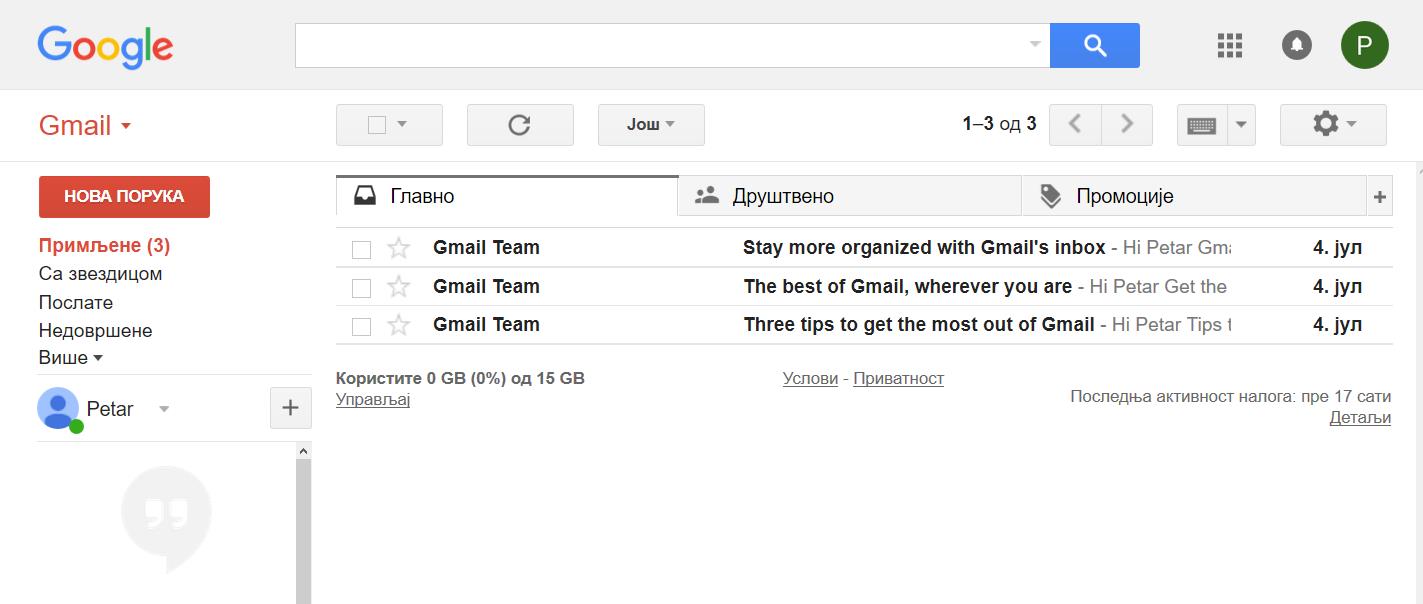 Примљену електронску пошту можете:
- распоредити по фасциклима са леве стране: (Примљене, Са звездицом, Послате,
  Недовршене, Важно, Ћаскања, Сва пошта, Непожељне, Отпад…)
- означити звездицом ако Вам је важна или обрисати помоћу  алата који се налазе у
 палети.
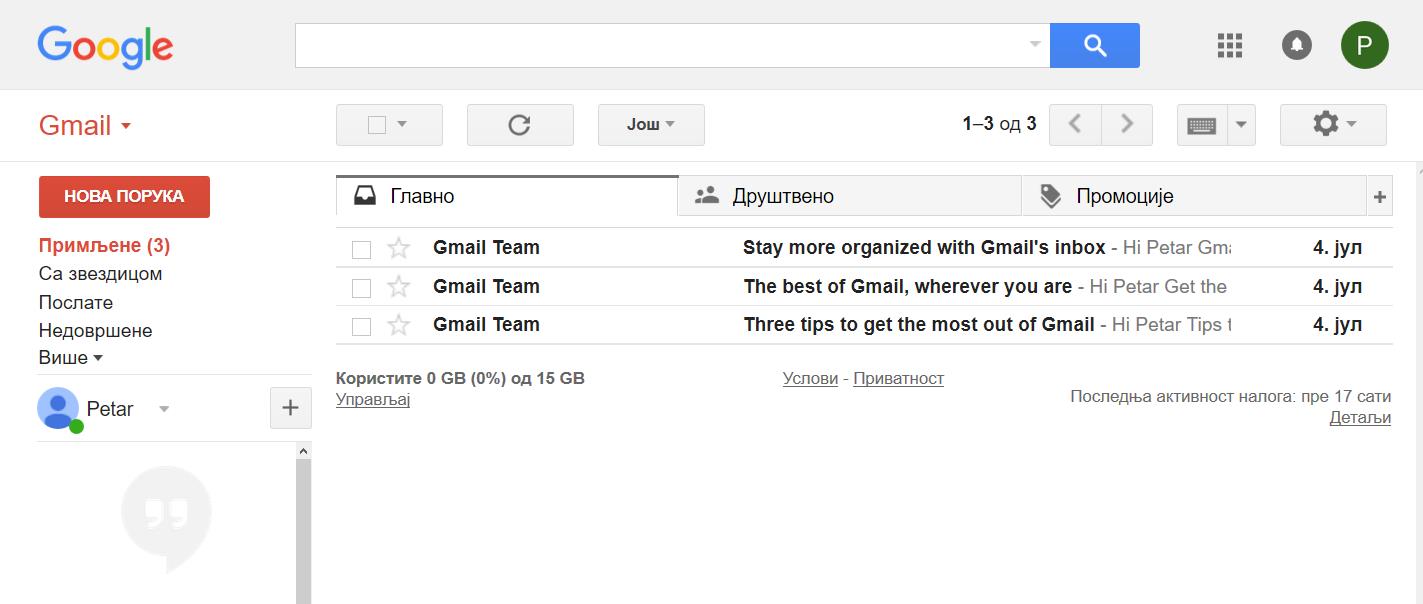 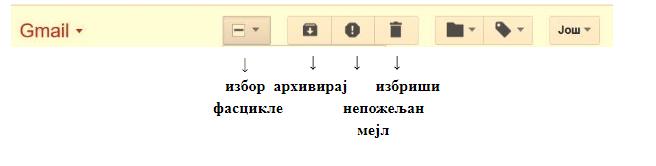 Примљену поруку прво означавате тако што кликнете у празан квадратић испред ње.
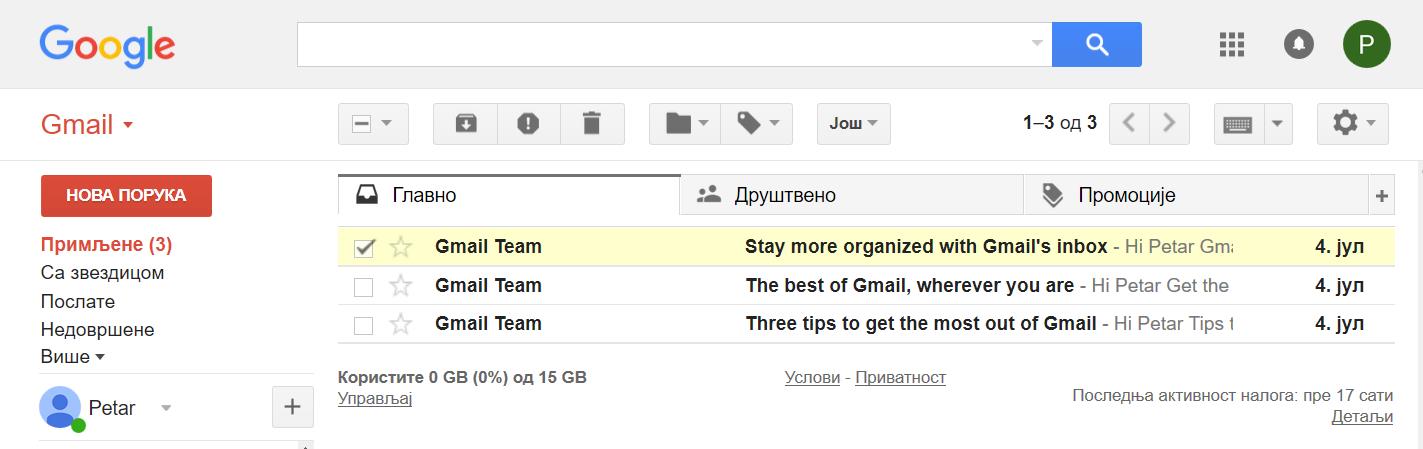 Кликом на иконицу за премештање означавате фасциклу у коју желите да пребаците мејл.
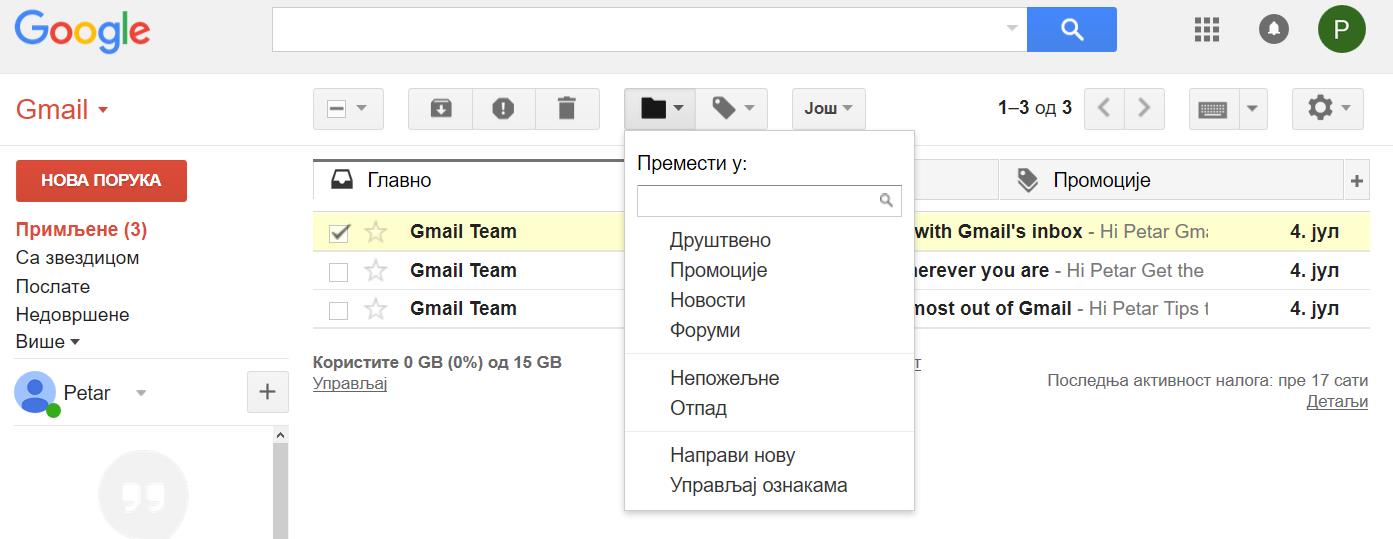 Изаберите  понуђену категорију : Друштвено, Промоције, Новости, Форуми 
или направите нову категорију.
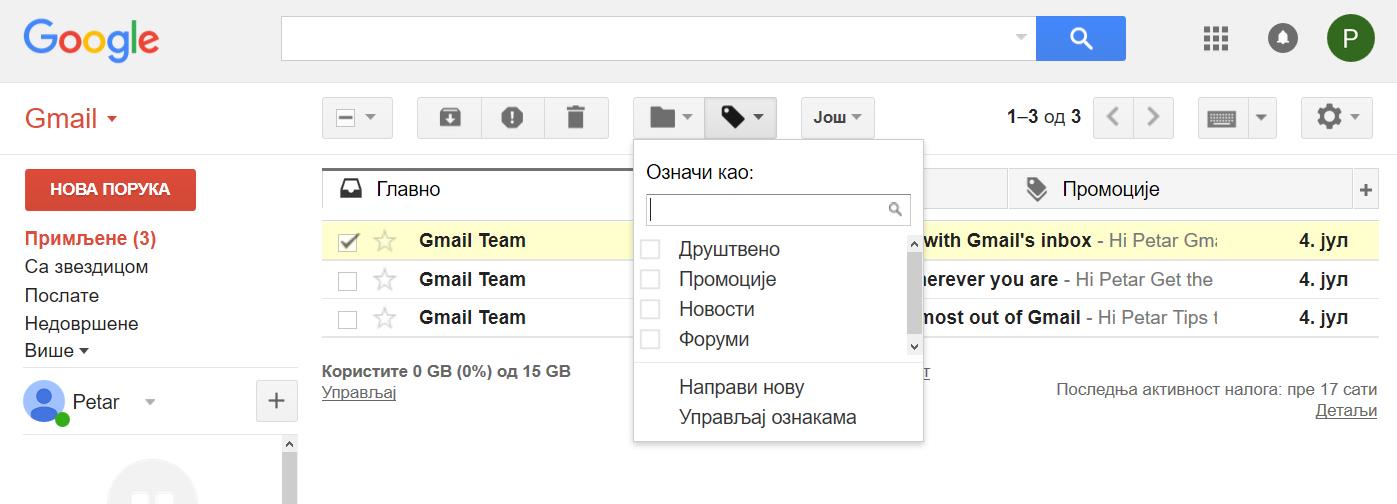 ПИСАЊЕ И СЛАЊЕ МЕЈЛА
Кликом на поље НОВА ПОРУКА отвара се прозор за писање.
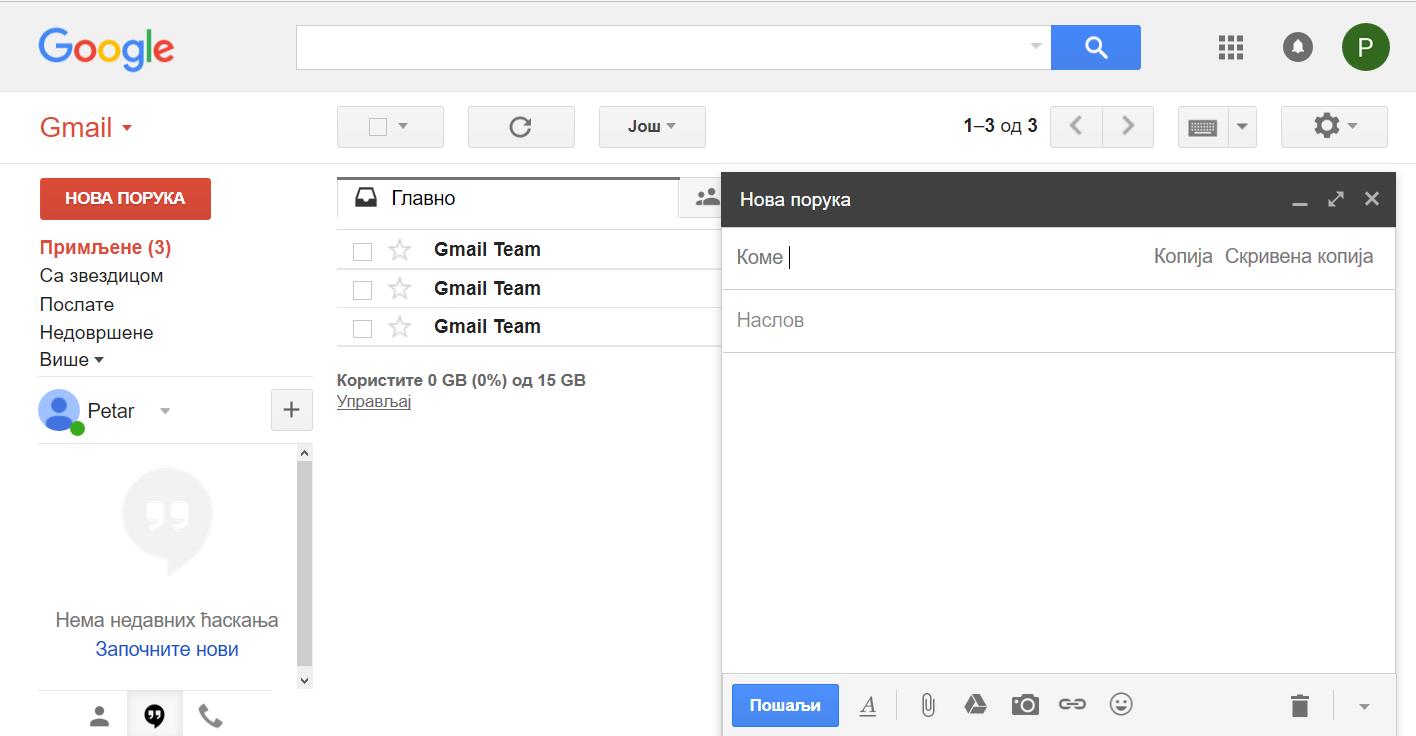 Упишите адресу  примаоца, наслов и  текст поруке.
Проверите исправност текста и кликните на поље Пошаљи.
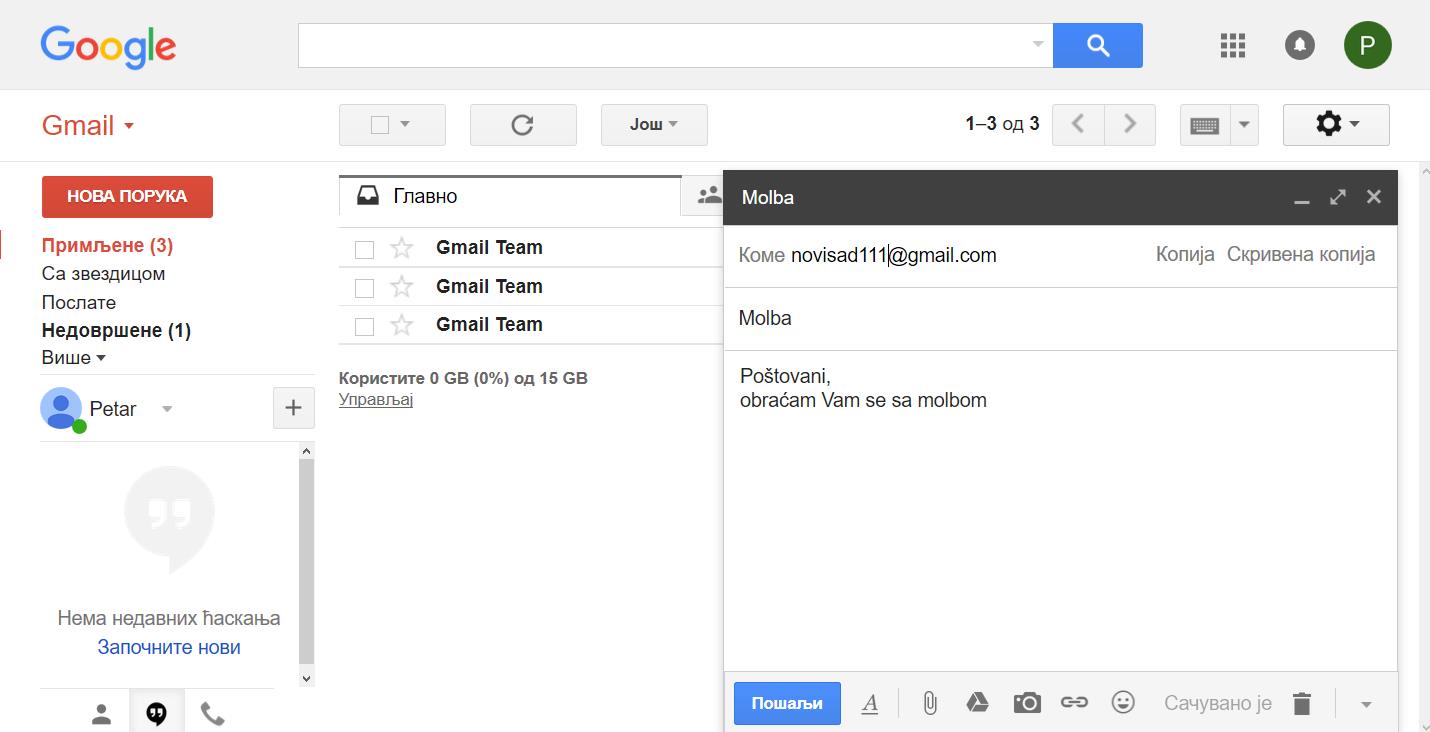 Мејл је послат, а његова копија је сачувана у фасциклу Послате и увек му можете приступити.
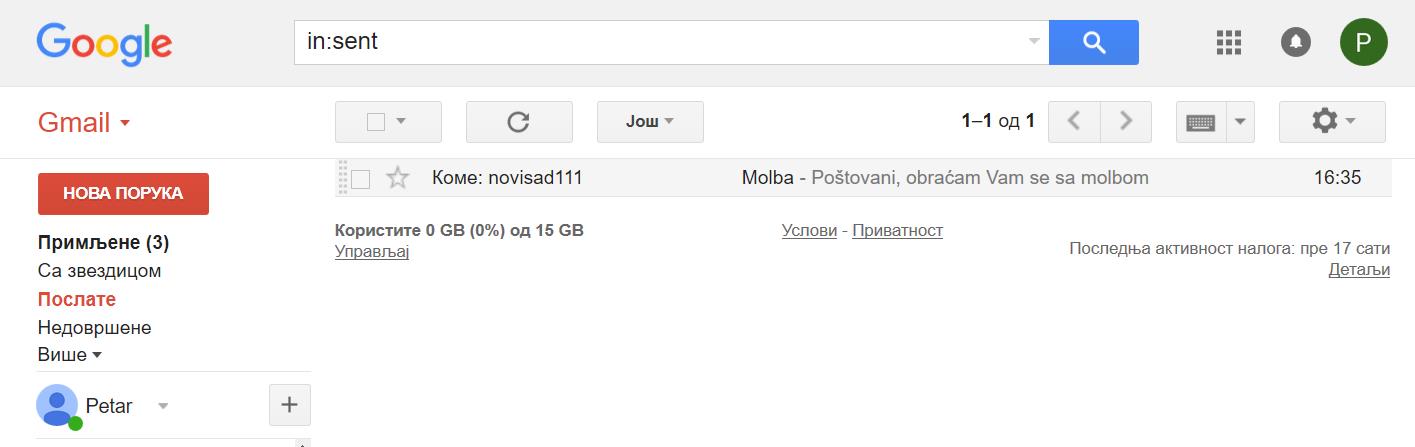 Како се одговара на пристигли мејл?
 Кликом на поље Одговори можете написати Ваш одговор.
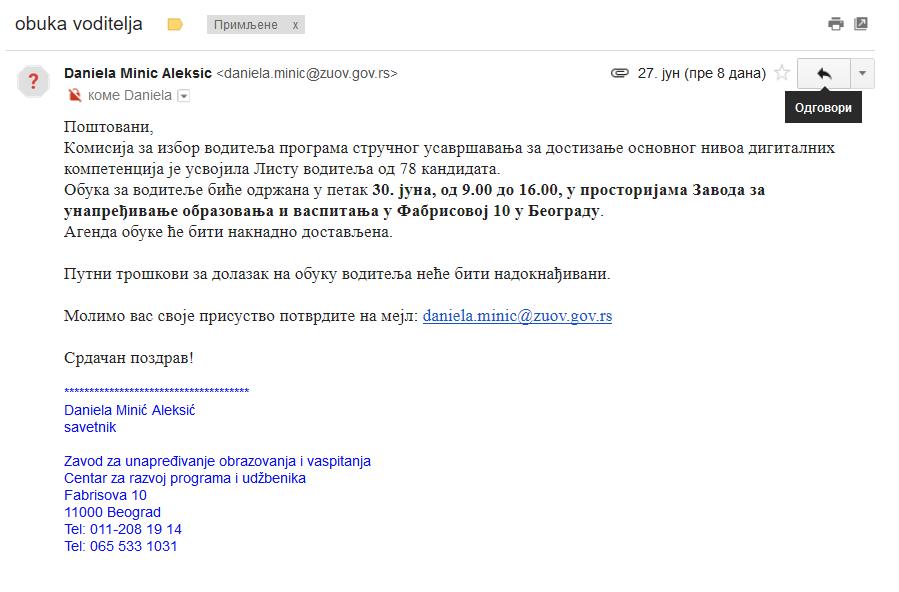 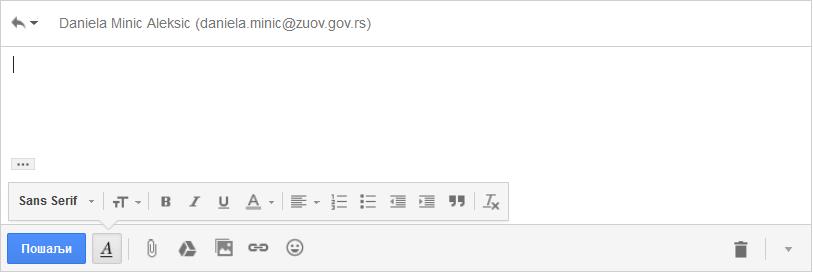 И  послати свој одговор!
ДОДАВАЊЕ И ПРЕУЗИМАЊЕ ПРИЛОГА
Прилози уз поруку могу бити: 
фотографије, кратки видео клипови, аудио записи, докумената или табеле…

Кликом на поље Приложи датотеке вршите избор прилога који шаљете.
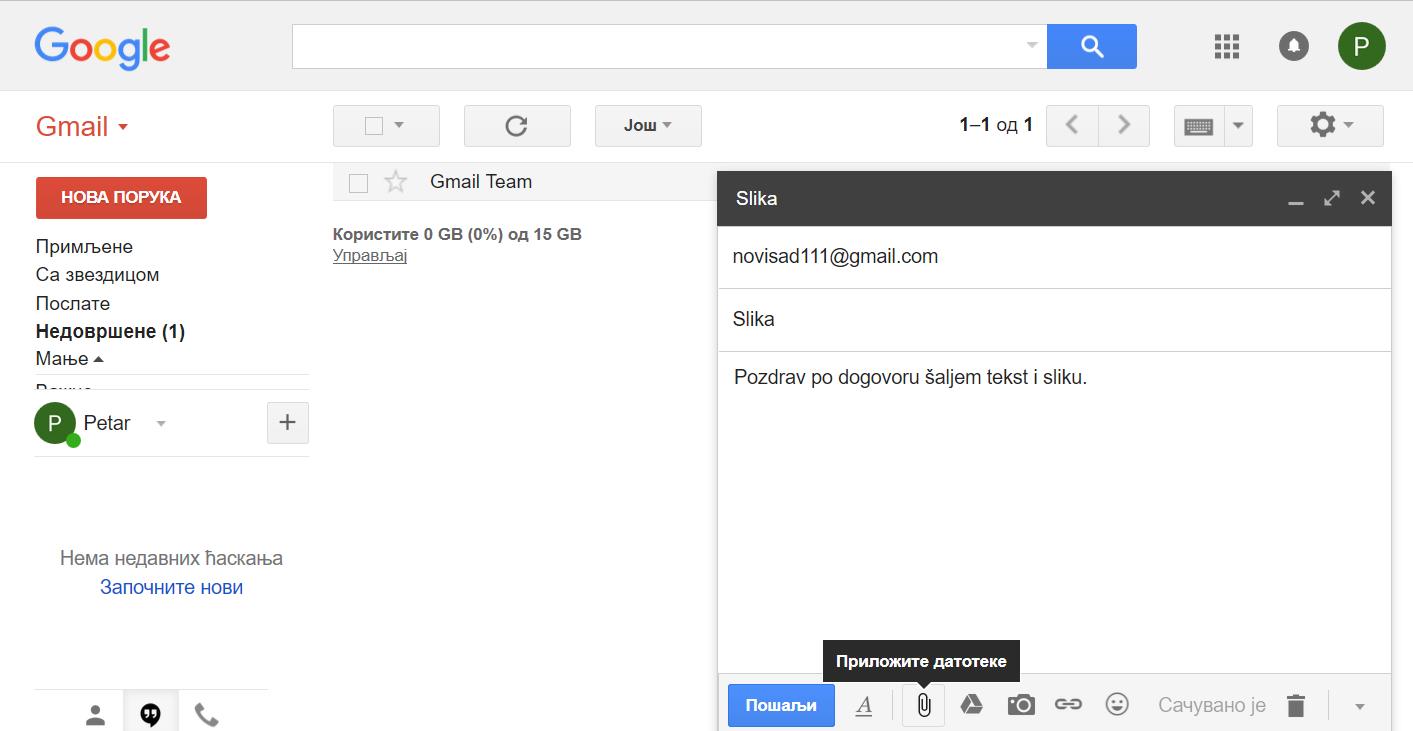 Кликните на жељени фајл из фолдера и кликните на поље Оpen.
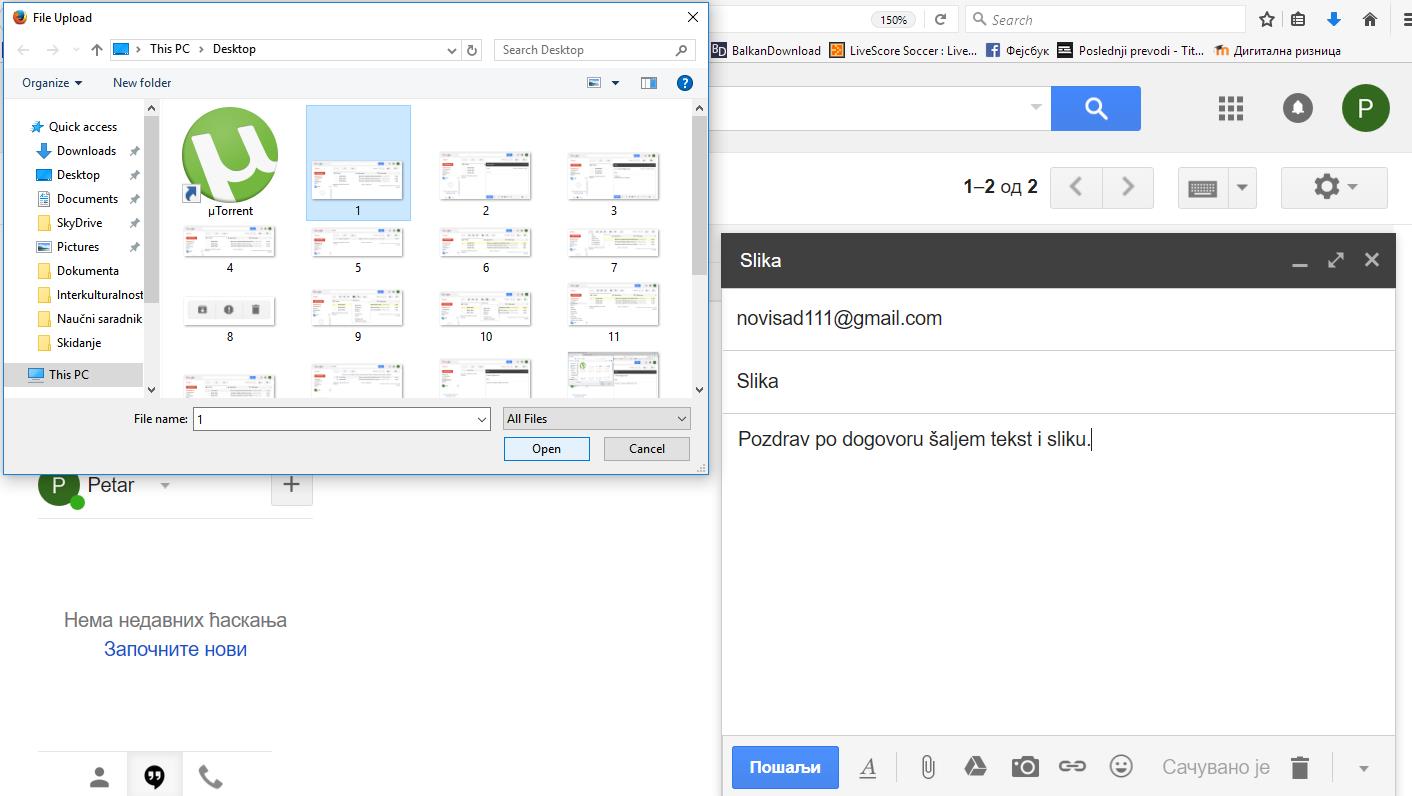 Пошто је прилог додат, можете послати мејл.
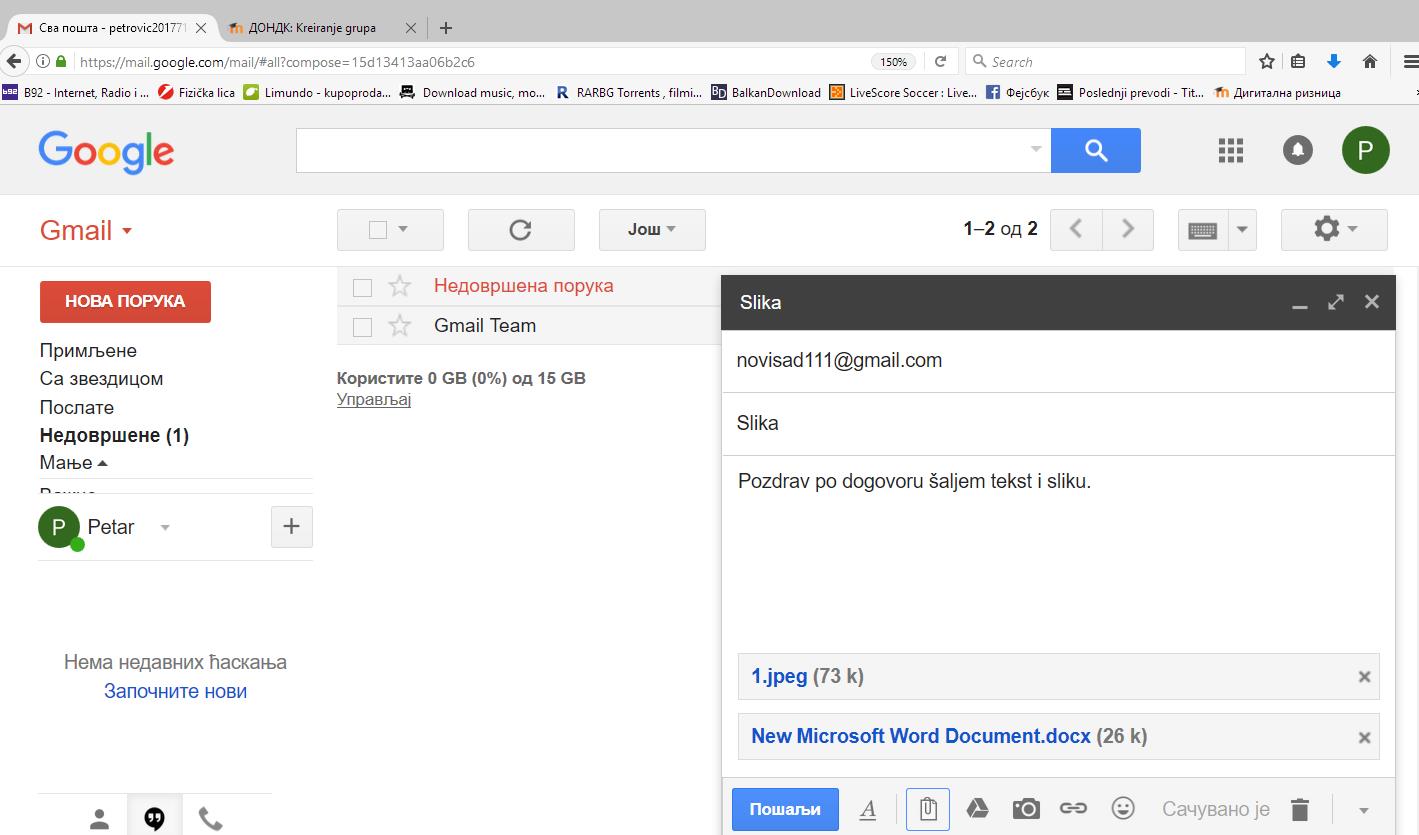 Како преузети прилог из поруке коју сте добили?
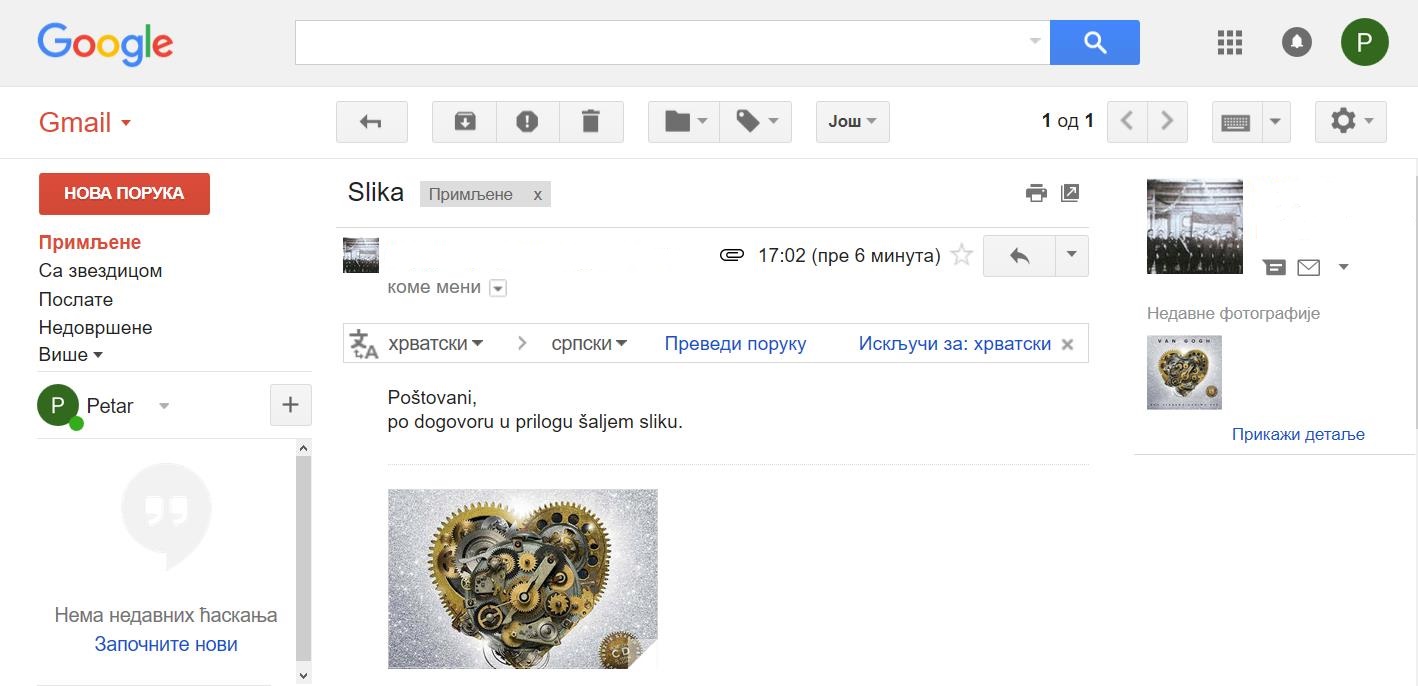 Кликном на стрелицу Преузмите, а потом у новоотвореном пољу на Save, Ваш прилог ће бити сачуван у фолдеру за преузимања.
                                    Такође се прилог се може сачувати и на гугл диску.
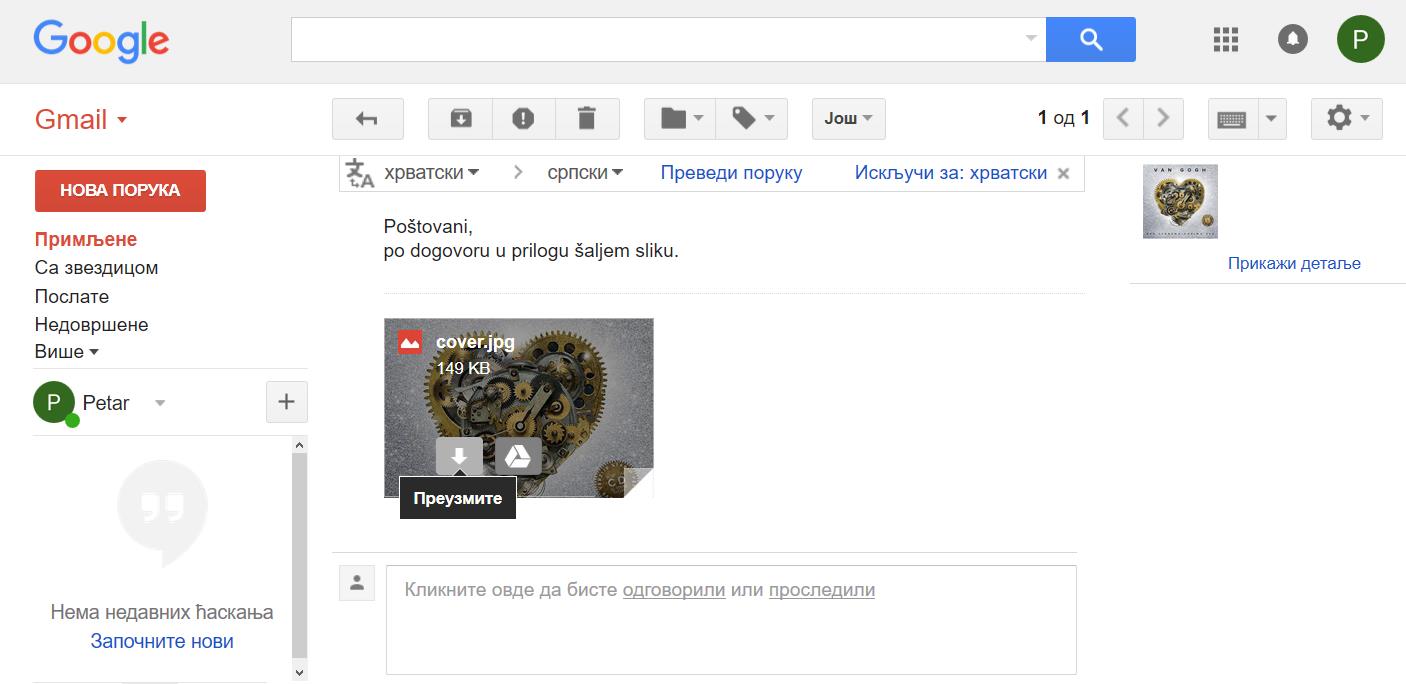 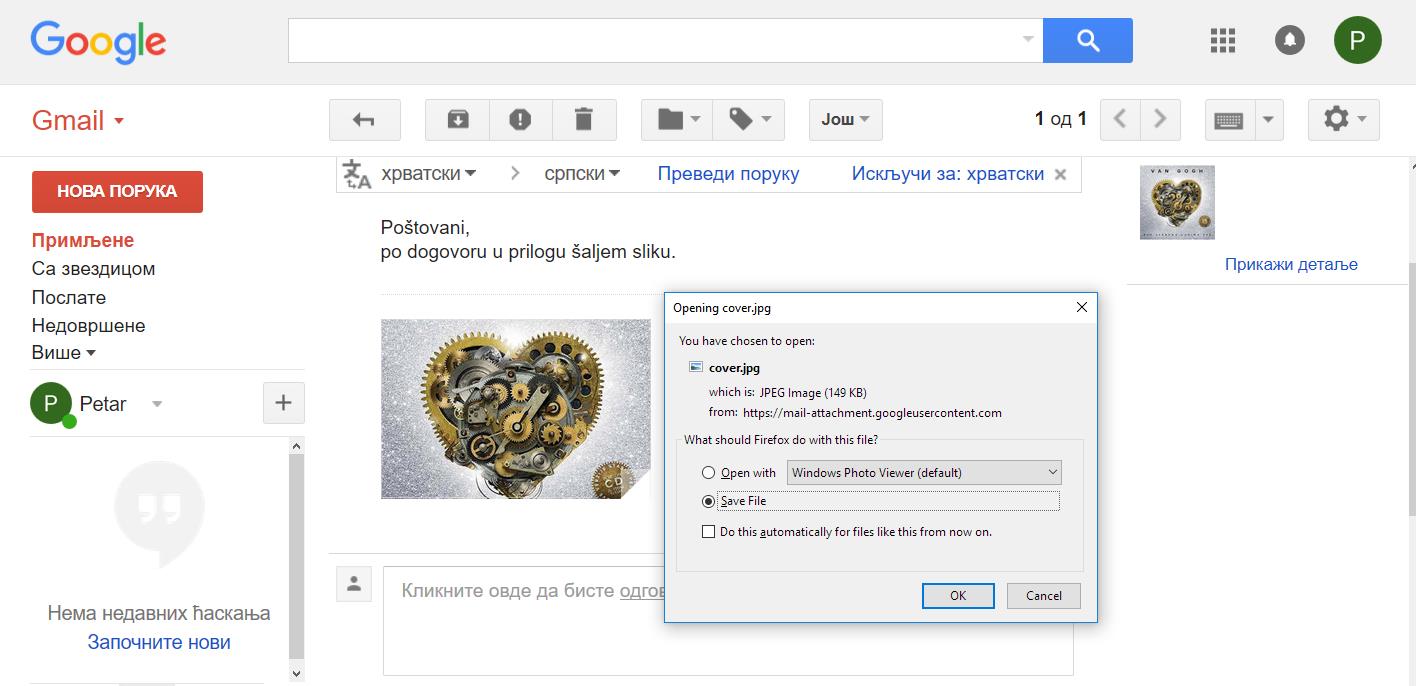